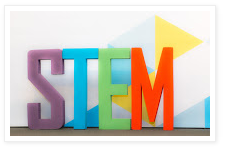 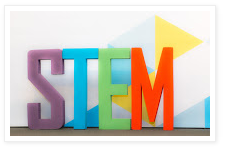 Cемінар  заступників директорів шкіл з навчально-виховної роботи
STEAM- освіта  як засіб стимулювання пізнавальної діяльності, самопізнання та саморозвитку  особистості
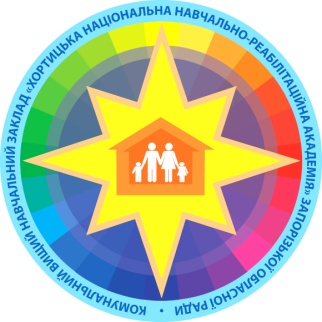 БЛАЖКІВ М.Д.
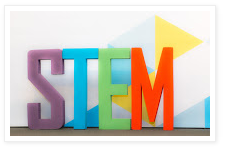 «,,, зростання наукових знань ХХІ століття швидко стирає межі між окремими науками. Вони дедалі більше спеціалізуються не за науками, а за проблемами. Це дає змогу, з одного боку, надзвичайно глибоко вивчати явище, а з другого – охоплювати його з усіх точок зору»
Володимир Вернадський
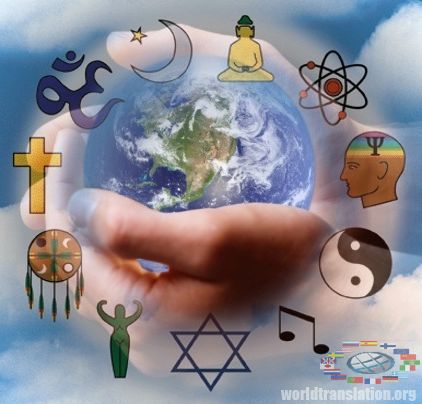 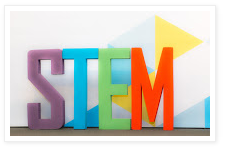 STEM (S - science, T - technology – Е-engineering – М-mathematics). Акронім STEM вживається для позначення популярного напряму в освіті, що охоплює природничі науки (Science), технології (Technology), технічну творчість (Engineering) та математику (Mathematics). Це напрям в освіті, при якому в навчальних програмах посилюється природничонауковий компонент + інноваційні технології. Технології використовують навіть у вивченні творчих, мистецьких дисциплін.
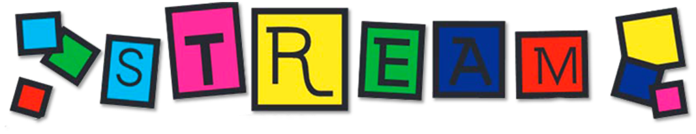 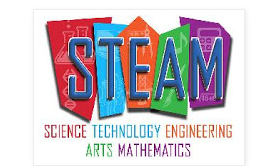 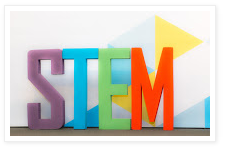 Занурює дитину у світ творчості та пошуку
Здійснює ранню діагностику здібностей
Спонукає до конструювання та перших винаходів
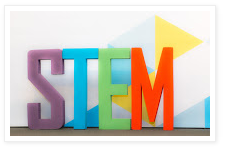 “В істинному 
математику завжди є щось 
від художника, архітектора і навіть поета”
                                  А.Прінгсхайм
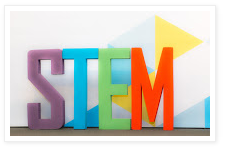 Одним із ефективних засобів формування компетентностей є дослідно-проектна діяльність. Виконання навчальних проектів передбачає інтегровану дослідницьку, творчу діяльність учнів, спрямовану на отримання самостійних результатів під керівництвом учителя. 
Урок геометрії у 9-А класі на тему”Практичне застосування  теореми синусів і косинусів” з використанням дослідно-проектної діяльності
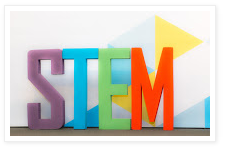 Етапи проведення
                                     уроку: підготовчий 
                                     етап:учні виготовили 
                                     прилади для вимірю- 
                              р     вання на місцевості
                                     (астролябії,штангенцир-
                                     кулі, віхи) та отримали
                                    практичні завдання
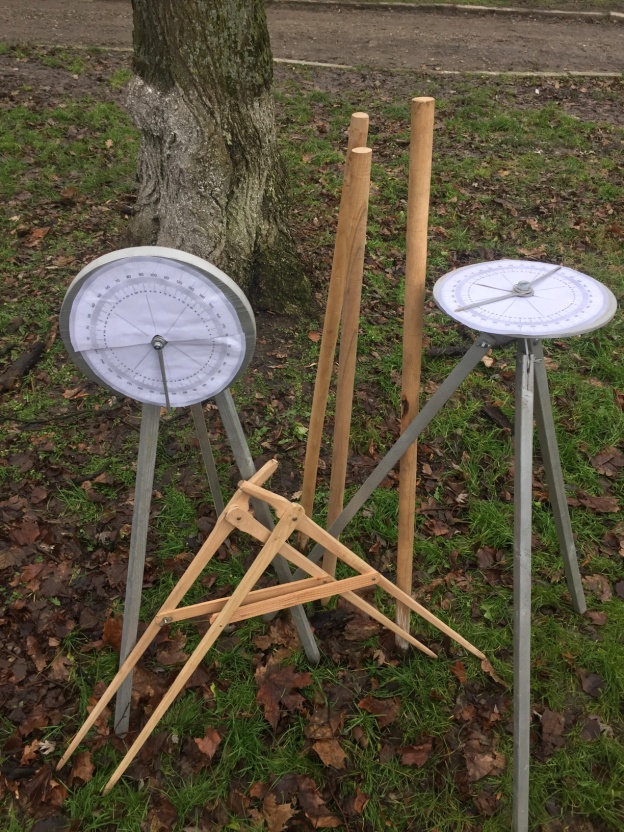 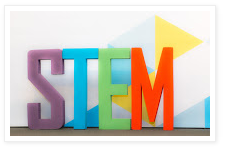 Завдання  для учнів:
     1. Зробити необхідні вимірювання на місцевості та, використовуючи теореми синусів та косинусів, визначити ширину річки ”Золота липа”.
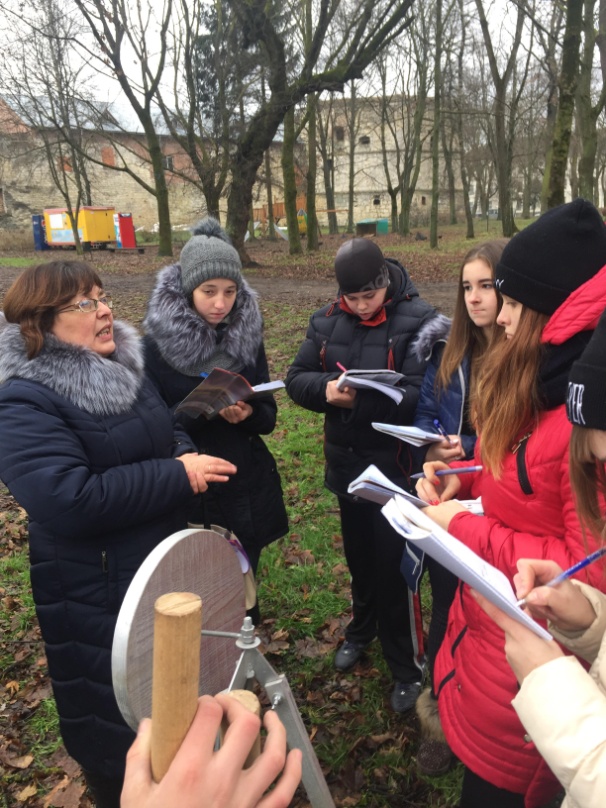 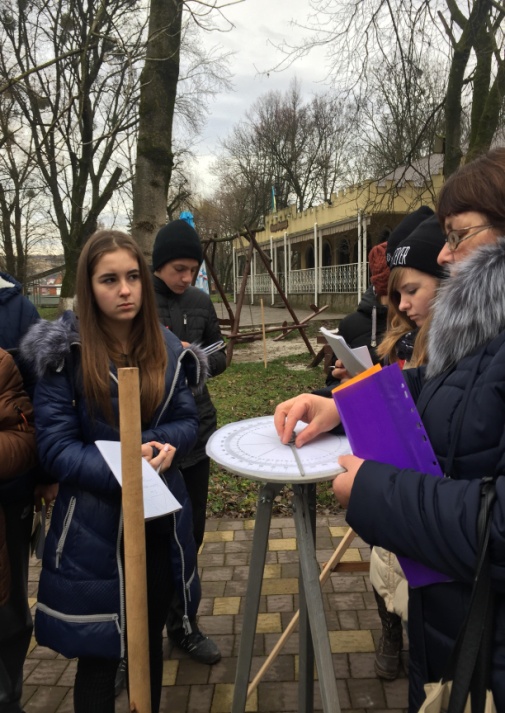 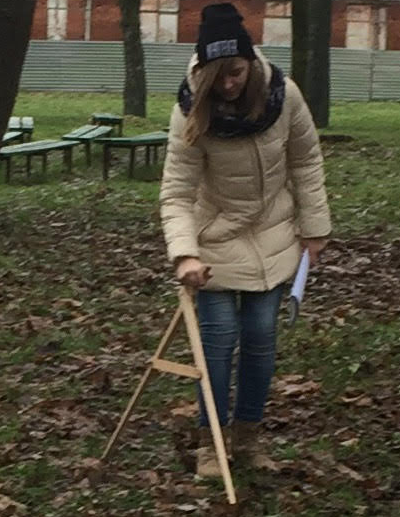 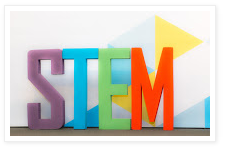 2.Зробивши необхідні вимірювання , застосували теореми синусів та косинусів, визначили висоту дерева.
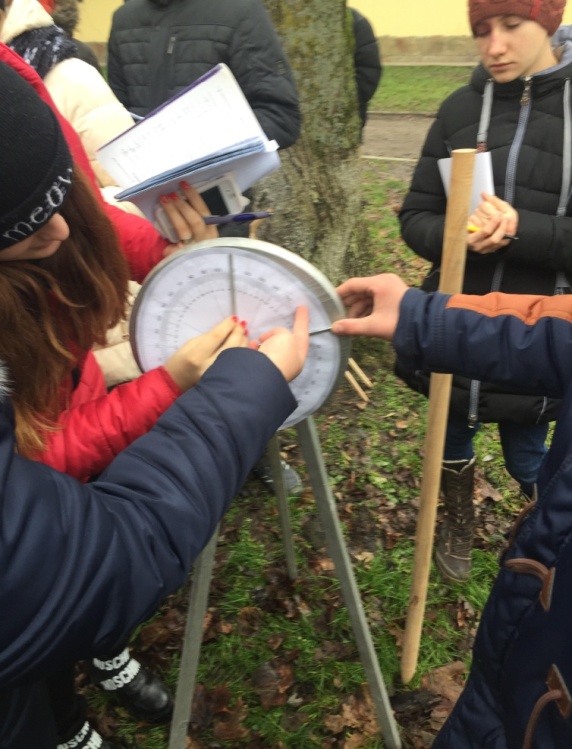 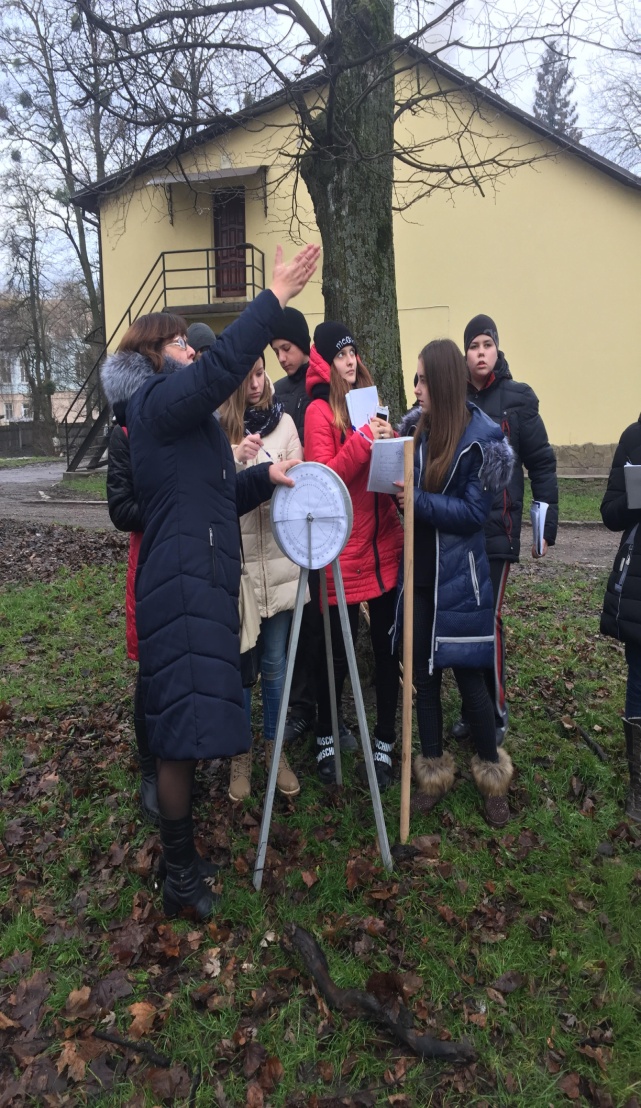 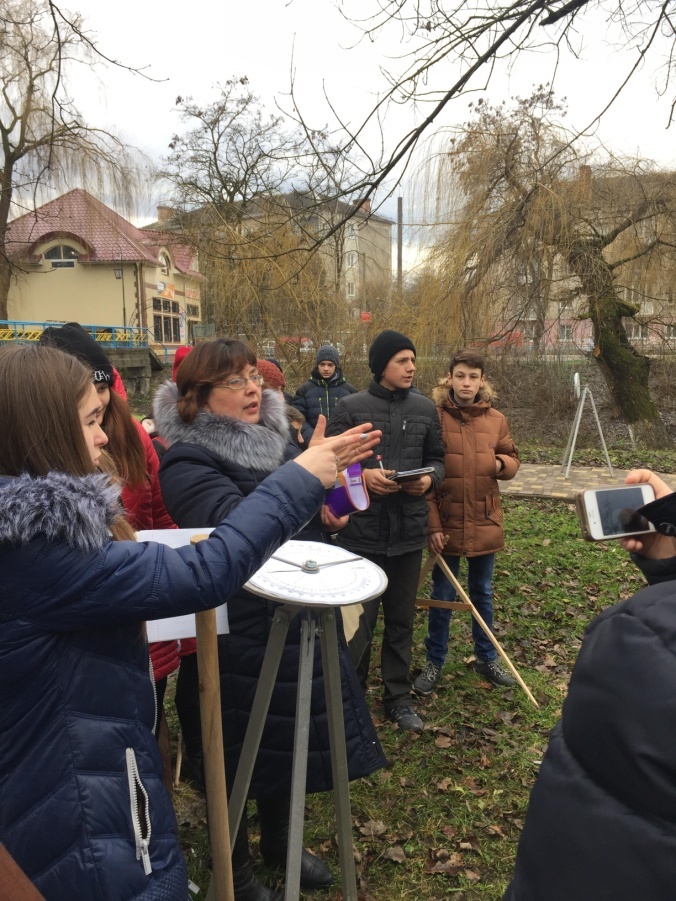 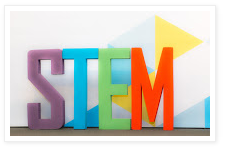 Результат даної дослід-ницької діяльності - учнівські проєкти
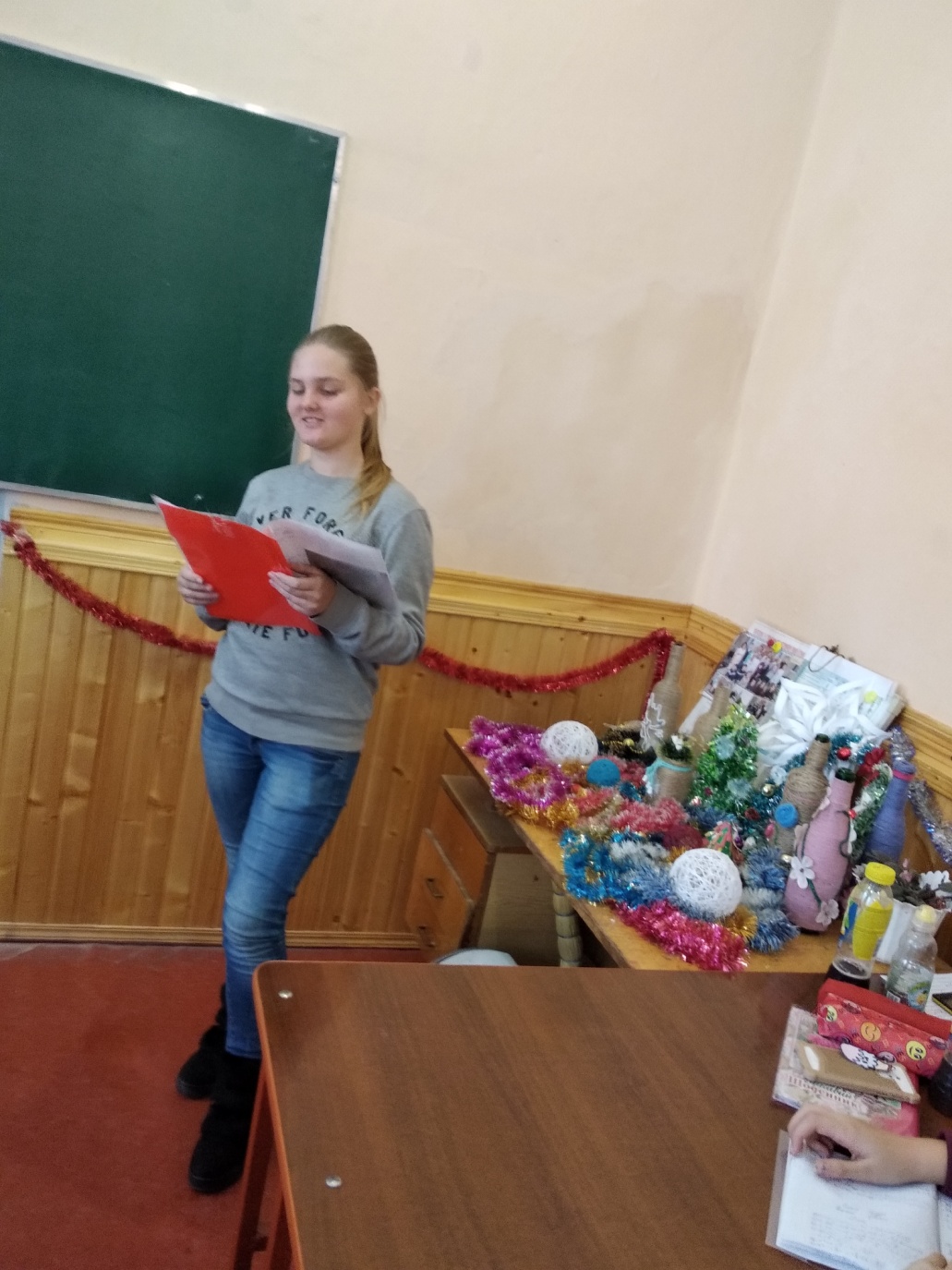 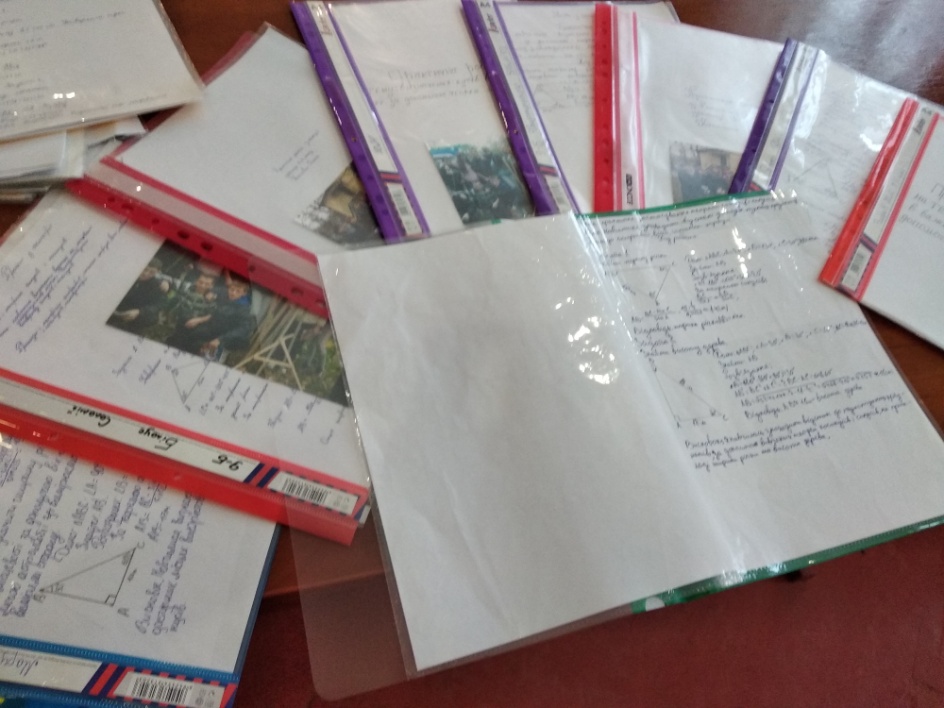 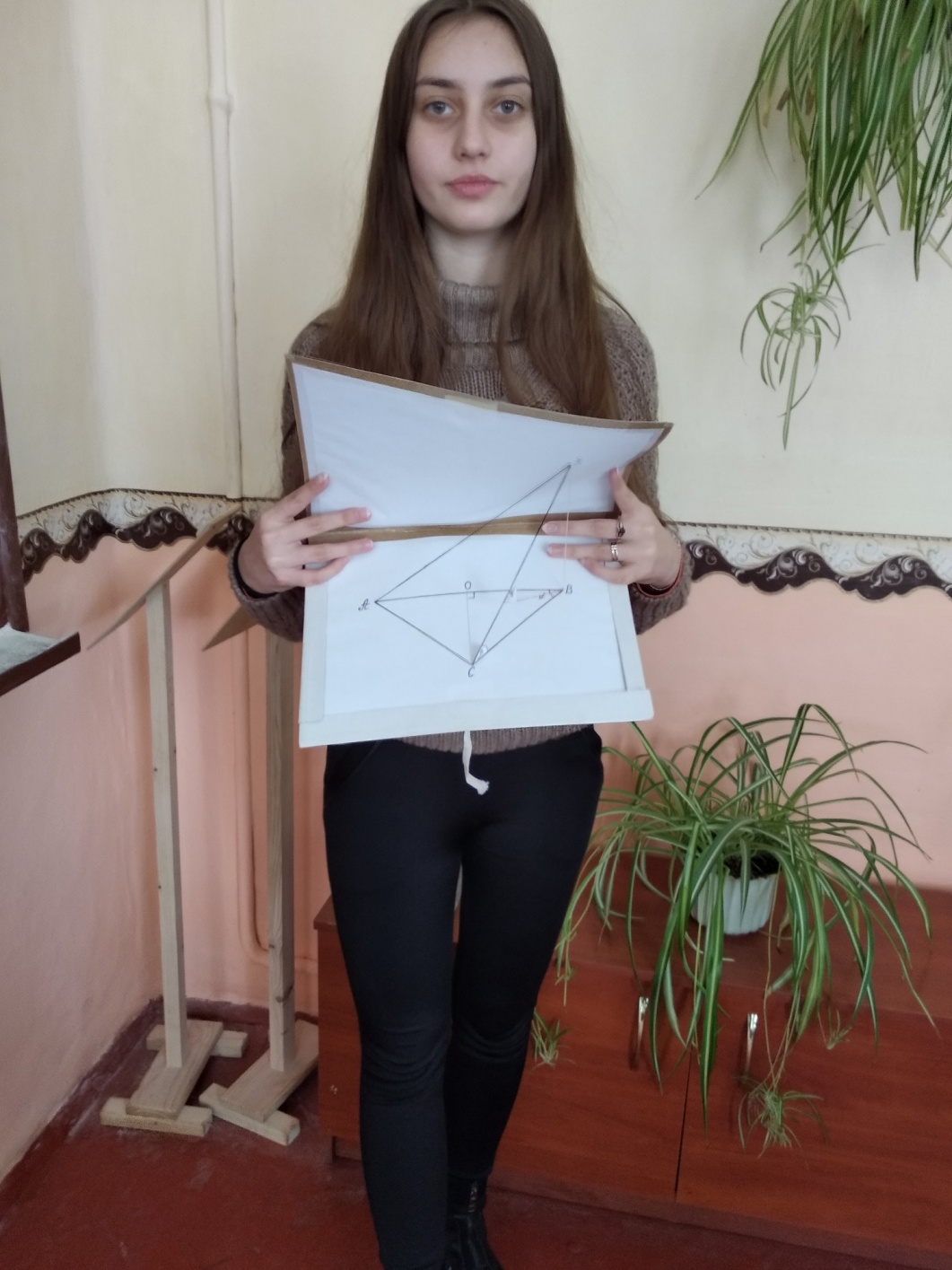 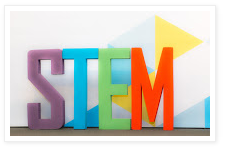 Однією із  груп ключових 
компетентностей  Нової української школи
є математична грамотність,а саме: 
…Здатність до розуміння і використання 
простих математичних моделей. 
Уміння будувати такі моделі для
 вирішення проблем» 
   Учні 10-11 класів створюють 
моделі до задач із стереометрії:
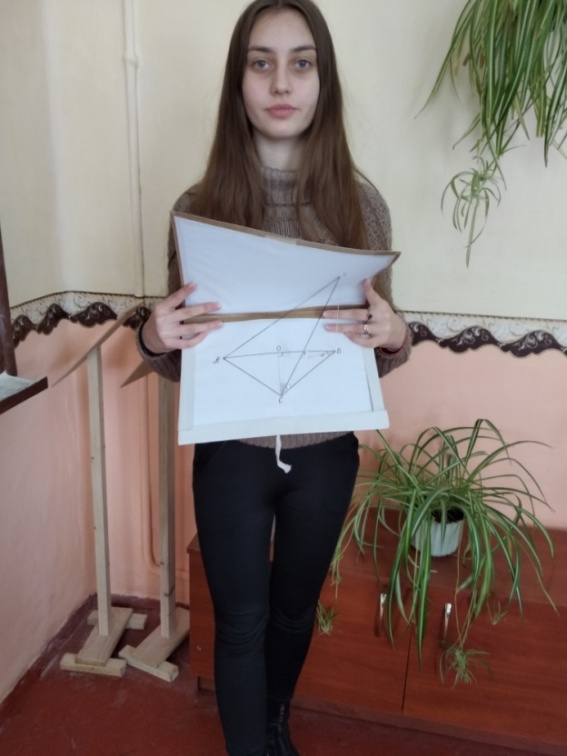 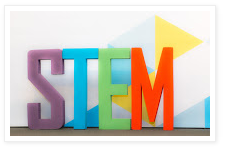 об’єм
Над проектами працюють учні старшої та базової школи. Учнів 6-А класу об’єднано у три групи.
 Кожна група на початку навчального 
семестру отримала завдання:скласти 
кросворд із однієї з тем ,що буде 
вивчатися протягом семестру. 
При оцінюванні робіт враховується математична грамотність, оформлення та об’єм виконаної роботи
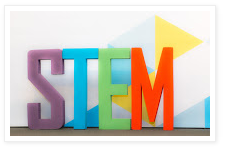 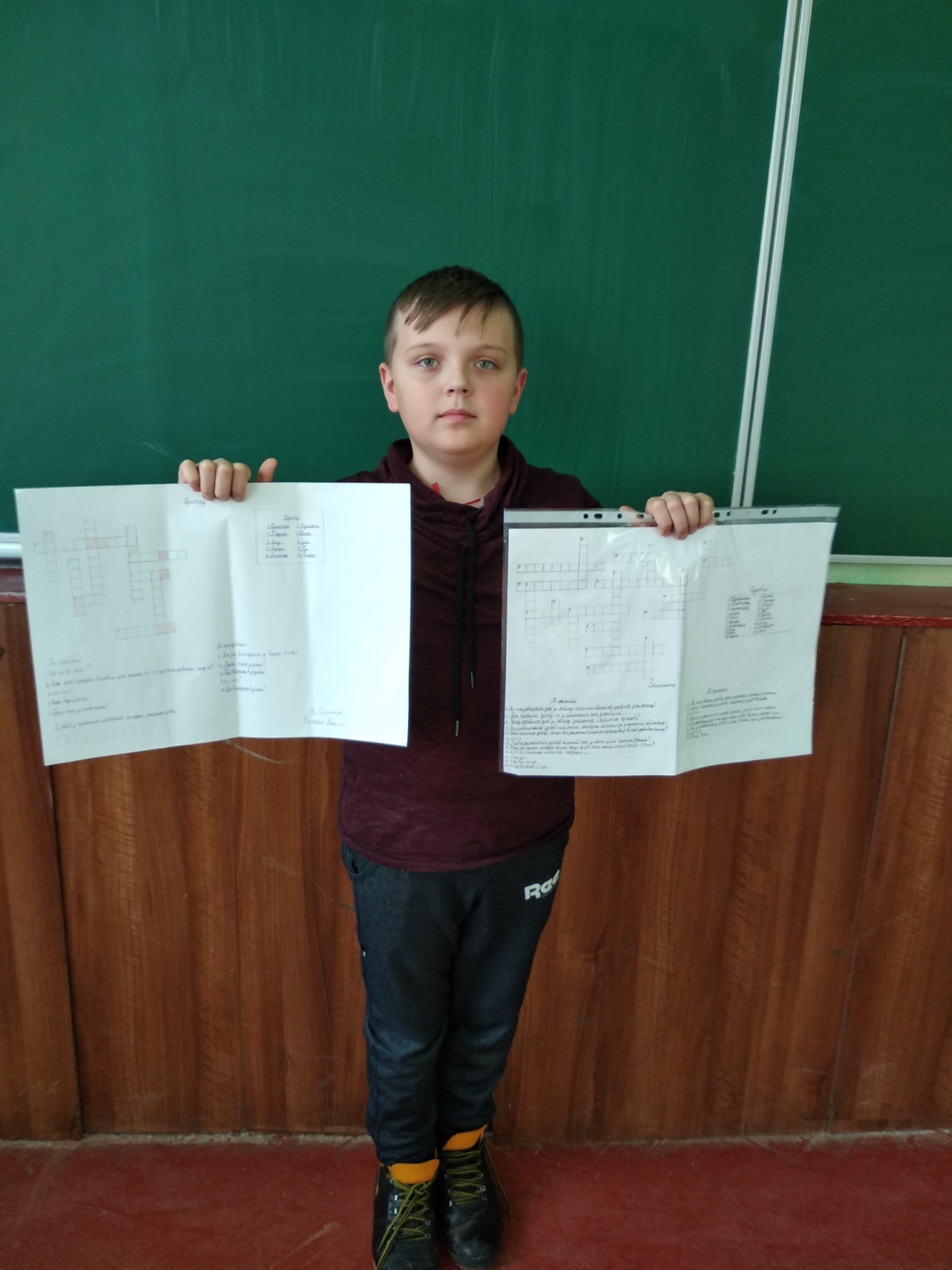 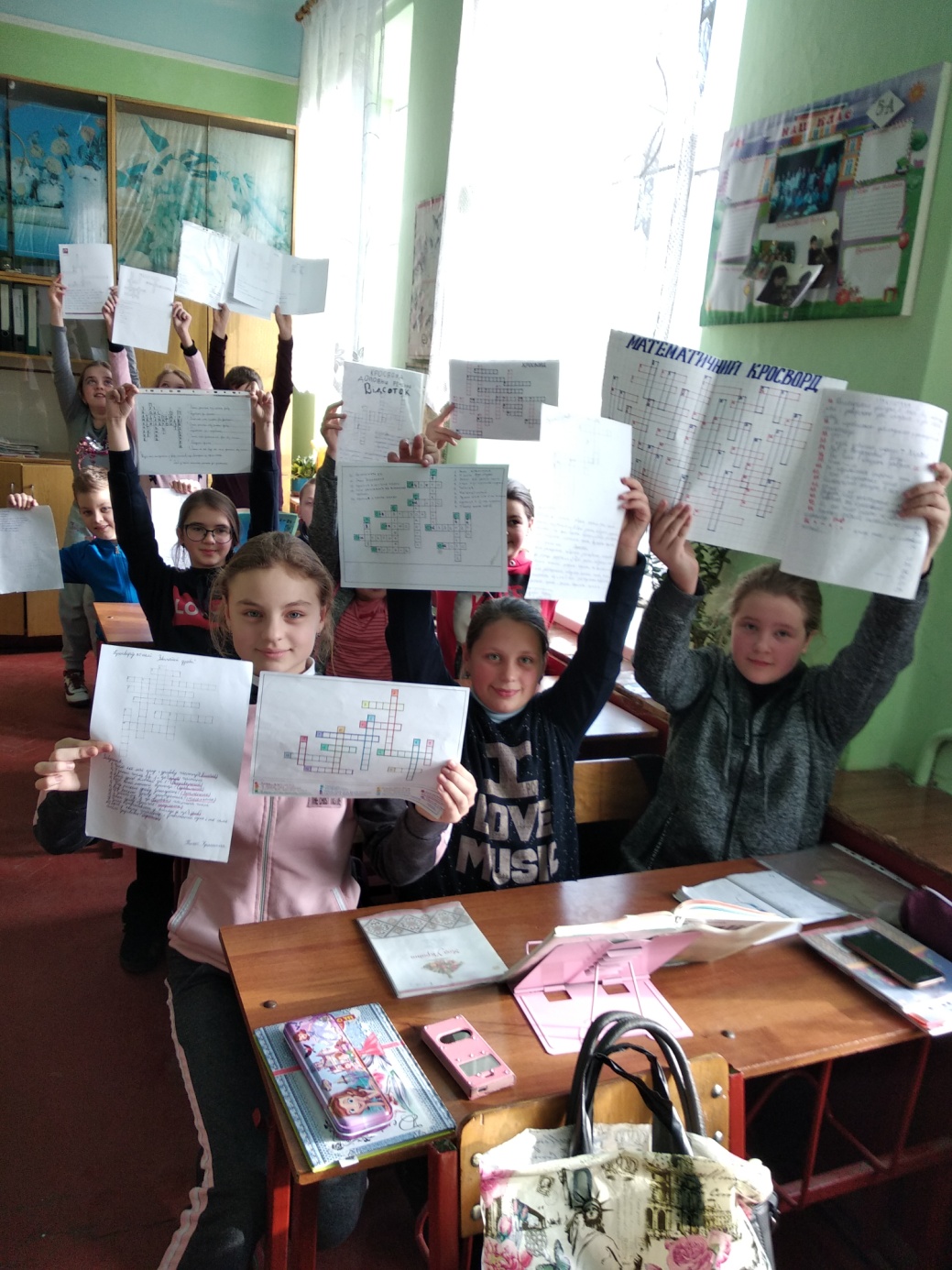 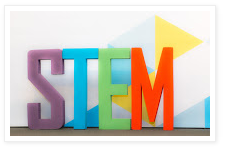 Учні 5-6 класів виконують проекти “Я-художник”, ”Прикраси ялинку трикутниками, прямокутниками та квадратами”,проводять власні дослідження ,чи потрібна людині математика.
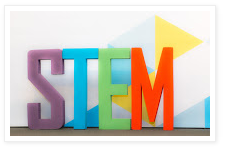 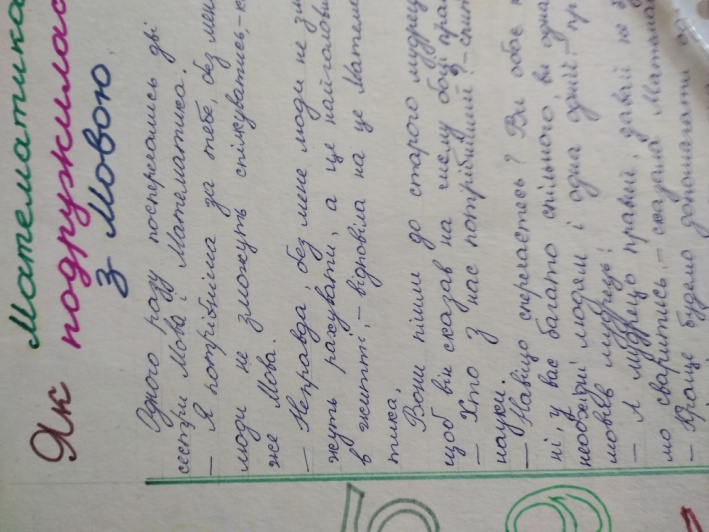 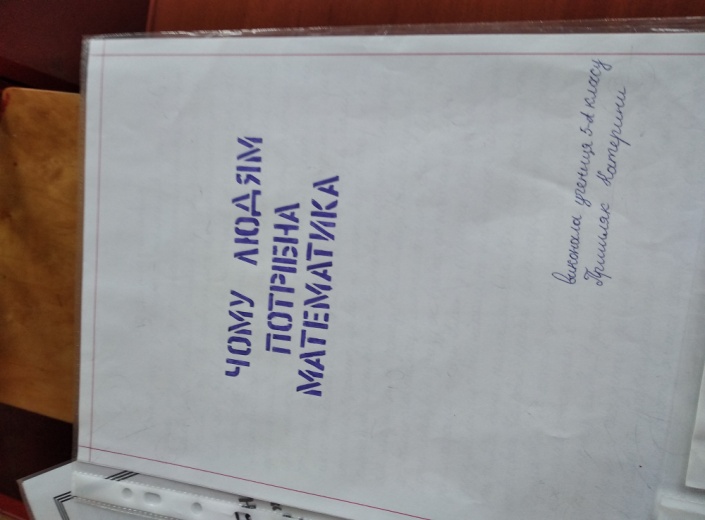 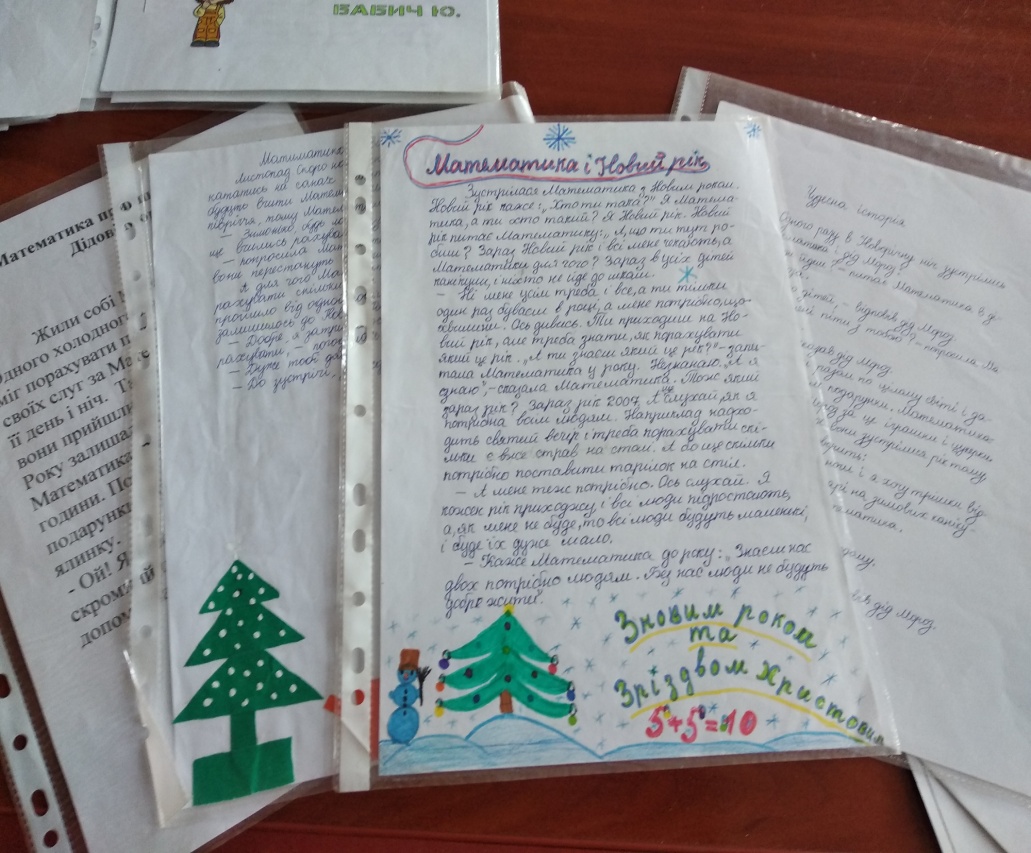 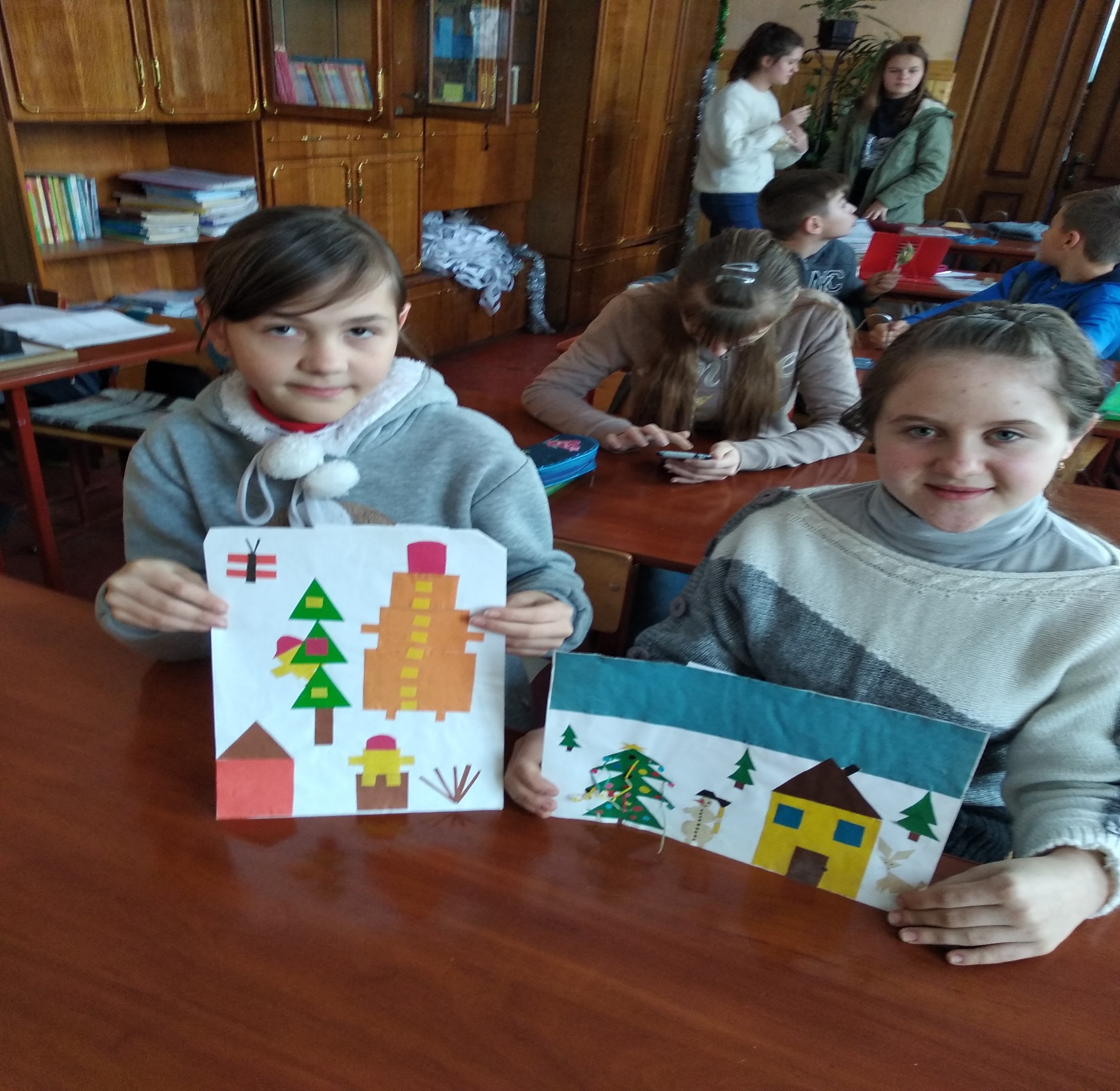 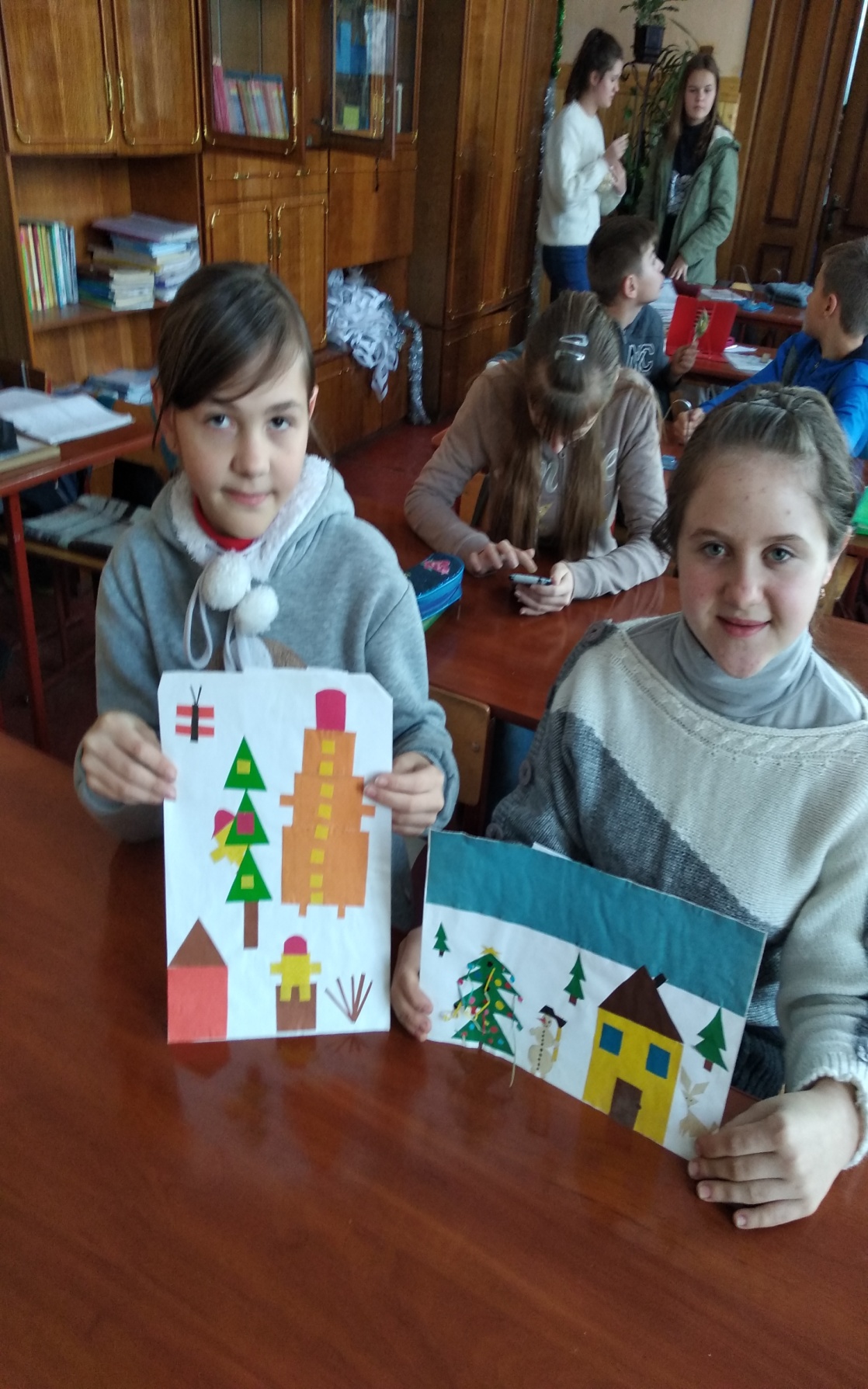 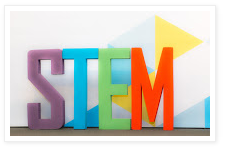 Учні школи є активними учасниками  Міжнародних математичних конкурсів”Кенгуру” та
чемпіонату з розв’язування логічних математичних задач.
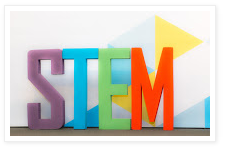 Міжнародний математичний конкурс”Кенгуру
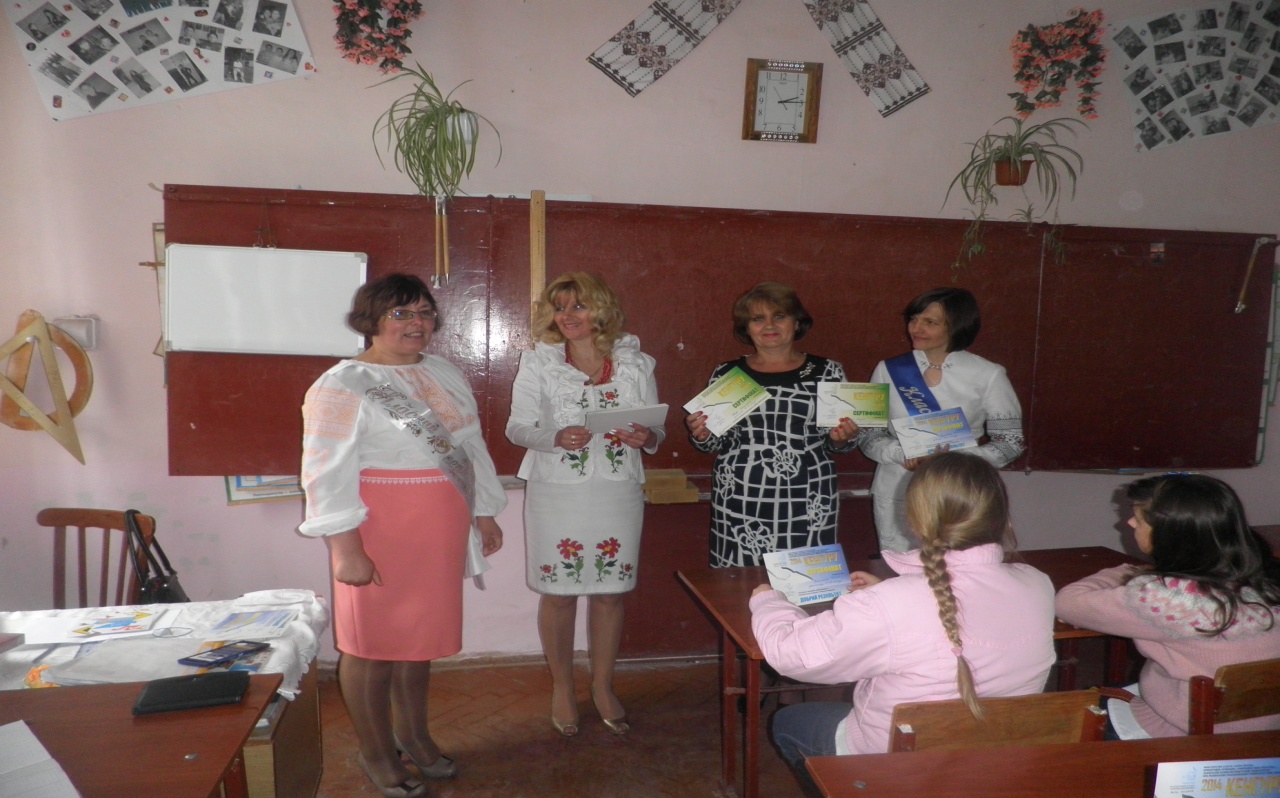 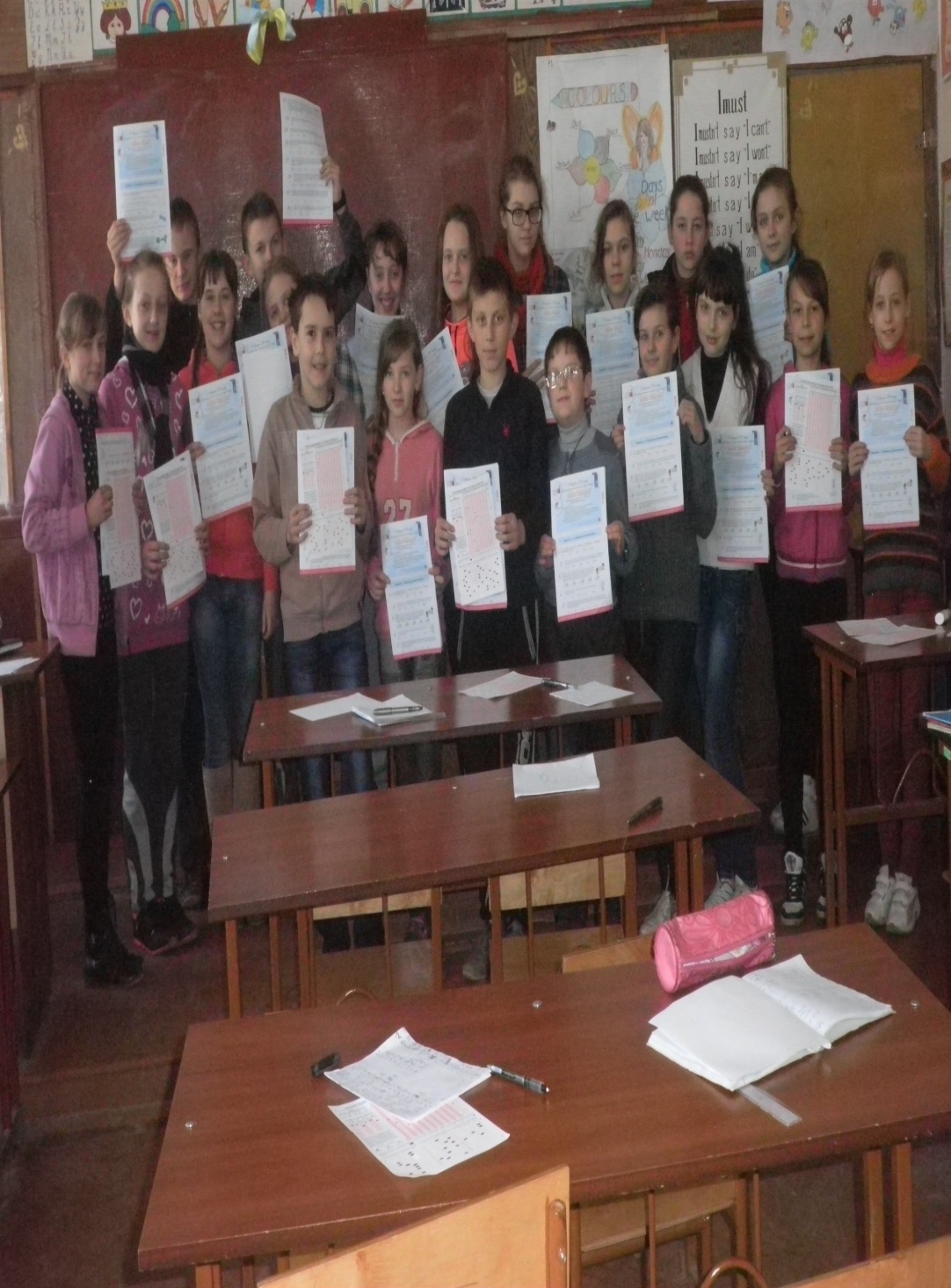 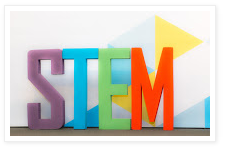 Чверть фіналісти та пів фіналісти Міжнародного чемпіонату з розв’язування логічних математичних задач
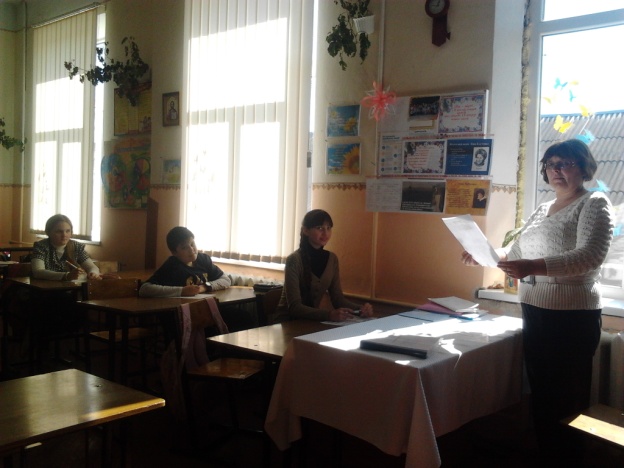 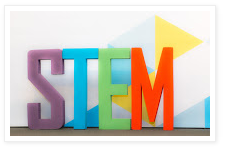 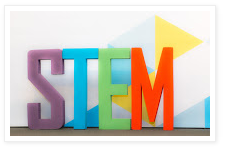 Проведення конкурсів,створення проектів,виконання творчих завдань сприяє удосконаленню й урізноманітненню розумової діяльності учнів: уяви, спостережливості; розвиває їхні важливі якості мислення: логічність, здатність до абстрагування, порівняння. Кожний раз ми переконуємося, що будь-яка діяльність дитини буде успішною тоді, коли вона дарує радість відчути себе переможцем, творцем.
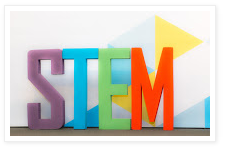 Математика може бути веселою, несподіваною, загадковою. У цьому кожний раз нас переконують наші юні«піфагори» і«фалеси».
А ви до сих пір вважаєте математику сухою наукою?